Einführung in die Informatik IIfür Ingenieurwissenschaften (MSE)
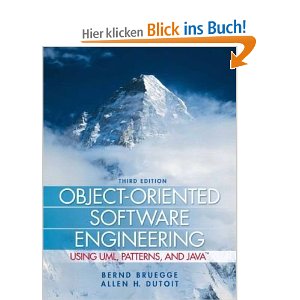 Prof. Alfons Kemper, Ph.D.
Christoph Anneser

Teil 1: 
Objektorientierte Modellierung (in UML) und
Programmierung in Java


Teil 2:
Datenbanksysteme: Eine Einführung
Alfons Kemper und Andre Eickler
Oldenbourg Verlag, 10. Auflage, 2016
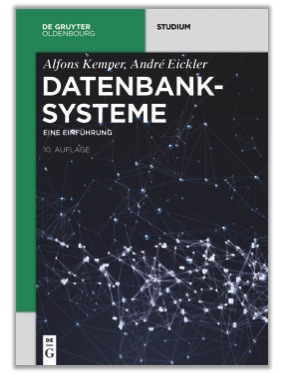 1
Vorlesung: Prof. Alfons Kemperalfons.kemper@in.tum.de
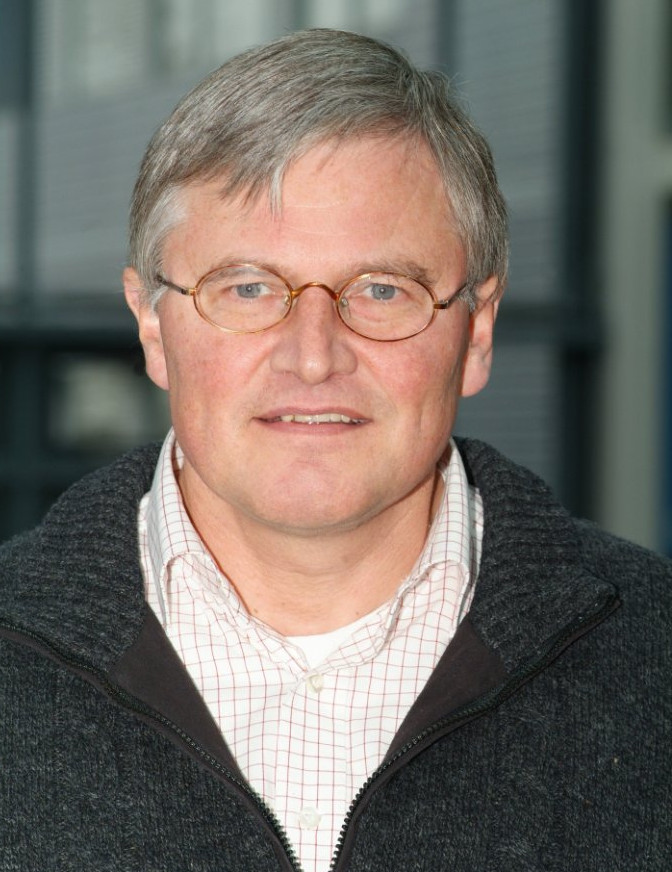 2
Übungsbetrieb
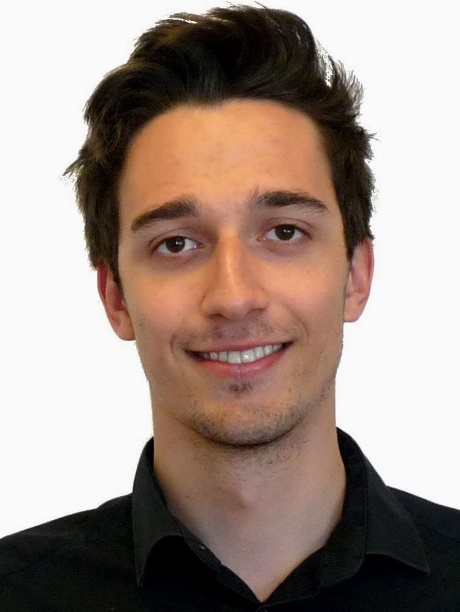 Übungsleitung: 
Christoph Anneser (anneser@in.tum.de)

Tutoren:
Aaron Tacke (tacke@in.tum.de)
Benedikt  (b.schaefer@.tum.de)
3
Organisatorisches I
Vorlesungs-Website: https://db.in.tum.de/teaching/ss22/ei2
Moodle-Kurs:  https://www.moodle.tum.de/course/view.php?id=75272

Vorlesung:
Montags 10:00 – 11:15
Raum: BC2 0.01.17 (Garching-Hochbrück)
Aufzeichnungen des SS20 auf der Vorlesungs-Website

Zentralübung: 
Montags 11:30 – 12:30 
Raum: BC2 0.01.17 (Garching-Hochbrück)
Aufzeichnungen des SS21 auf Panopto
4
Organisatorisches II
Fragestunde:
Donnerstags 15:30 – 16:30
Raum: BC2 0.01.17 (Garching-Hochbrück)

Alle Materialen sind auf der Vorlesungs-Website zu finden 

Prüfungstermin:
Voraussichtlich Anfang September (ohne Gewähr)
5
Datenbankentwurf
Abstraktionsebenen des Datenbankentwurfs

Konzeptuelle Ebene

Implementationsebene

Physische Ebene
6
Allgemeiner „top-down Entwurf“
Enwurfsschritt 1
Anforderungsanalyse
Enwurfsschritt 2
.
Enwurfsschritt 3
.
•
Entwurfsschritt 4
.
.
.
Einsatz des Systems
.
.
.
7
Phasen des Datenbankentwurfs
Datenverarbeitungs-
anforderungen
Informations-
anforderungen
Anforderungs-
analyse
Anforderungs-spezifikation
Konzeptueller
Enwurf
DBMS-
Charakteristika
Informations-struktur
ER Schema
Implementations-
entwurf
logische Datenbankstruktur
Physischer 
Entwurf
Hardware/BS-
Charakteristika
physische Datenbankstruktur
8
Anforderungsanalyse
Identifikation von Organisationseinheiten

 Identifikation der zu unterstützenden Aufgaben

Anforderungs-Sammelplan

Anforderungs-Sammlung

Filterung

Satzklassifikationen

Formalisierung
9
Objektbeschreibung
Uni-Angestellte
Anzahl: 1000
Attribute
PersonalNummer
Typ: char
Länge: 9
Wertebereich: 0...999.999.99
Anzahl Wiederholungen: 0
Definiertheit: 100%
Identifizierend: ja
Gehalt
Typ: dezimal
Länge: (8,2)
Anzahl Wiederholung: 0
Definiertheit: 10%
Identifizierend: nein
Rang
Typ: String
Länge: 4
Anzahl Wiederholung: 0
Definiertheit: 100%
Identifizierend: nein
10
Beziehungsbeschreibung: prüfen
Beteiligte Objekte:
Professor als Prüfer
Student als Prüfling
Vorlesung als Prüfungsstoff

Attribute der Beziehung:
Datum 
Uhrzeit
Note

Anzahl: 100 000 pro Jahr
11
Prozeßbeschreibungen
Prozeßbeschreibung: Zeugnisausstellung
Häufigkeit: halbjährlich
benötigte Daten
Prüfungen
Studienordnungen
Studenteninformation
 ...
Priorität: hoch
Zu verarbeitende Datenmenge
 500 Studenten
3000 Prüfungen
10 Studienordnungen
12
Phasen des Datenbankentwurfs
Datenverarbeitungs-
anforderungen
Informations-
anforderungen
Anforderungs-
analyse
Anforderungs-spezifikation
Konzeptueller
Enwurf
DBMS-
Charakteristika
Informations-struktur
ER Schema
Implementations-
entwurf
logische Datenbankstruktur
Physischer 
Entwurf
Hardware/BS-
Charakteristika
physische Datenbankstruktur
13
Datenmodellierung mit UML
Unified Modelling Language UML
De-facto Standard für den objekt-orientierten Software-Entwurf
Zentrales Konstrukt ist die Klasse (class), mit der gleichartige Objekte hinsichtlich
Struktur (~Attribute)
Verhalten (~Operationen/Methoden)
   modelliert werden
Assoziationen zwischen Klassen entsprechen Beziehungstypen
Generalisierungshierarchien
Aggregation
14
Klassen/Objekttypen in Java
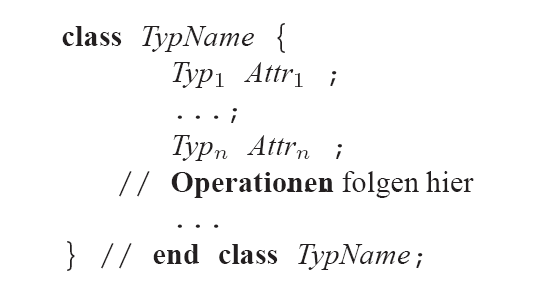 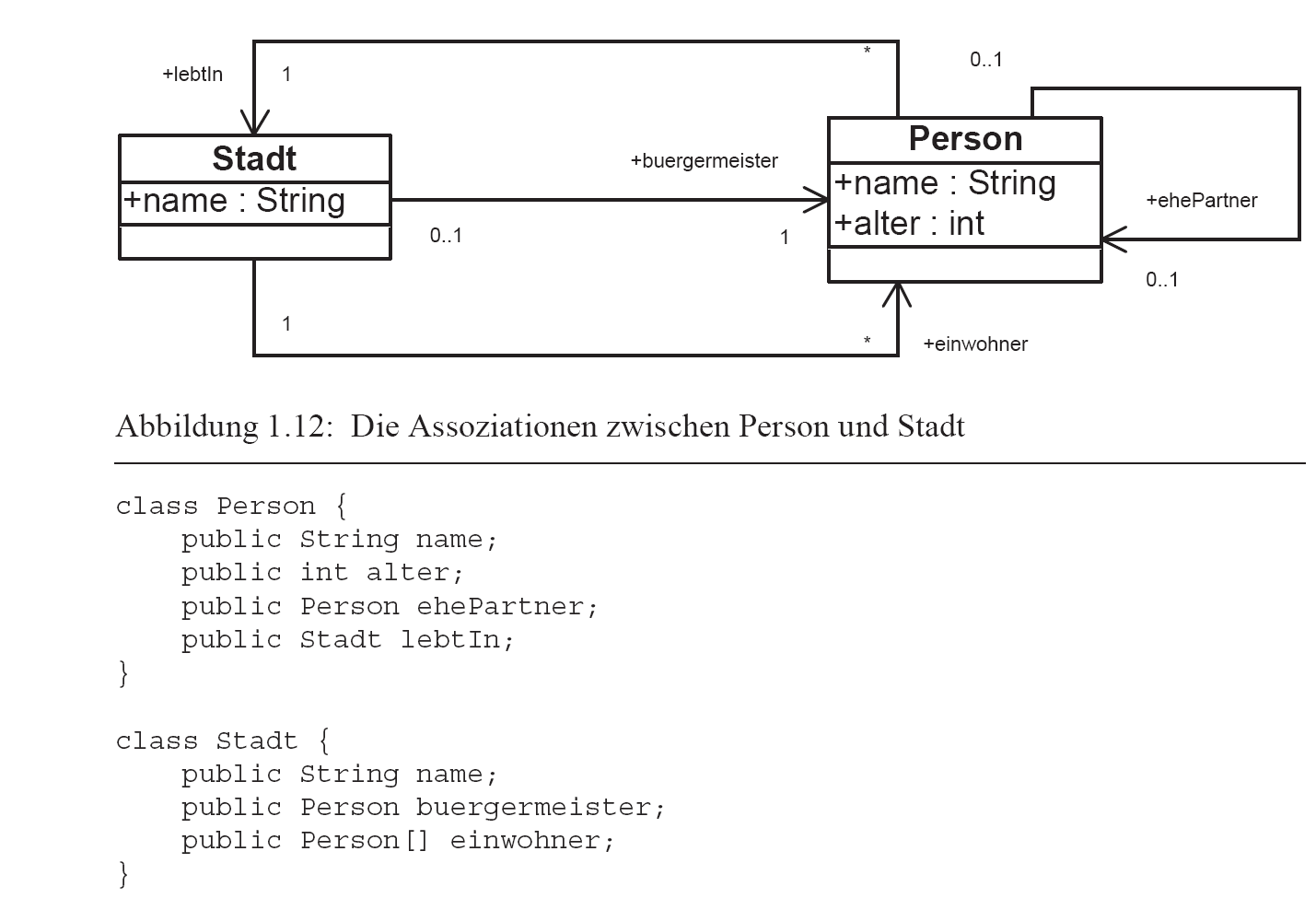 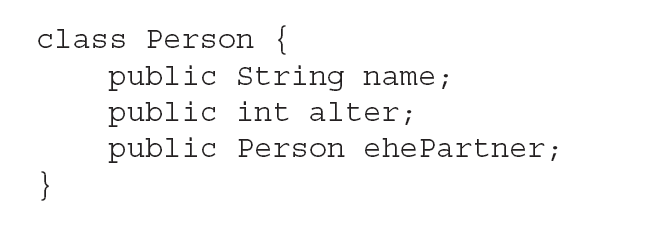 15
Werte versus Objekte
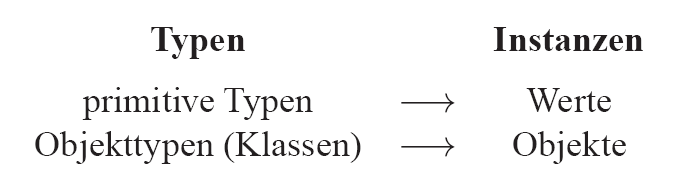 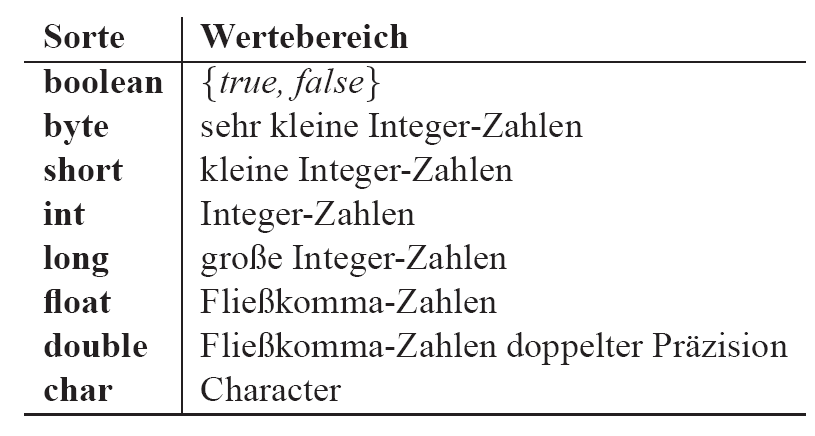 16
Java Klassendefinition: Syntax
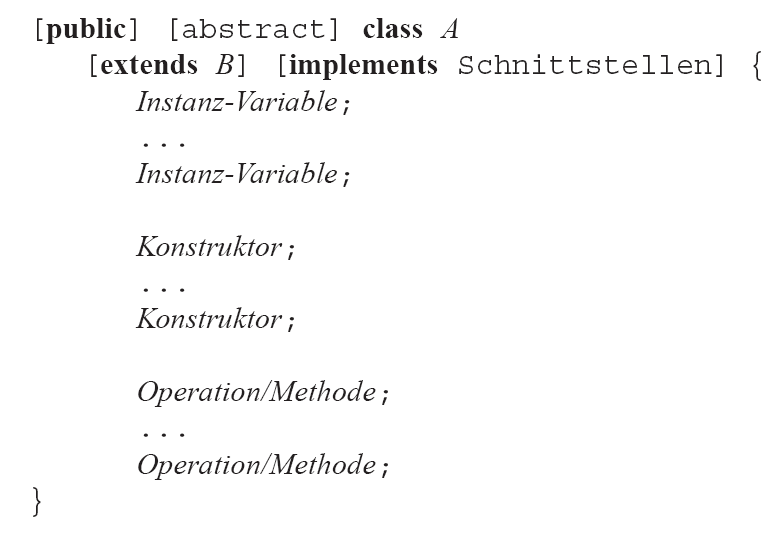 17
Klassen/Objekttypen in UML
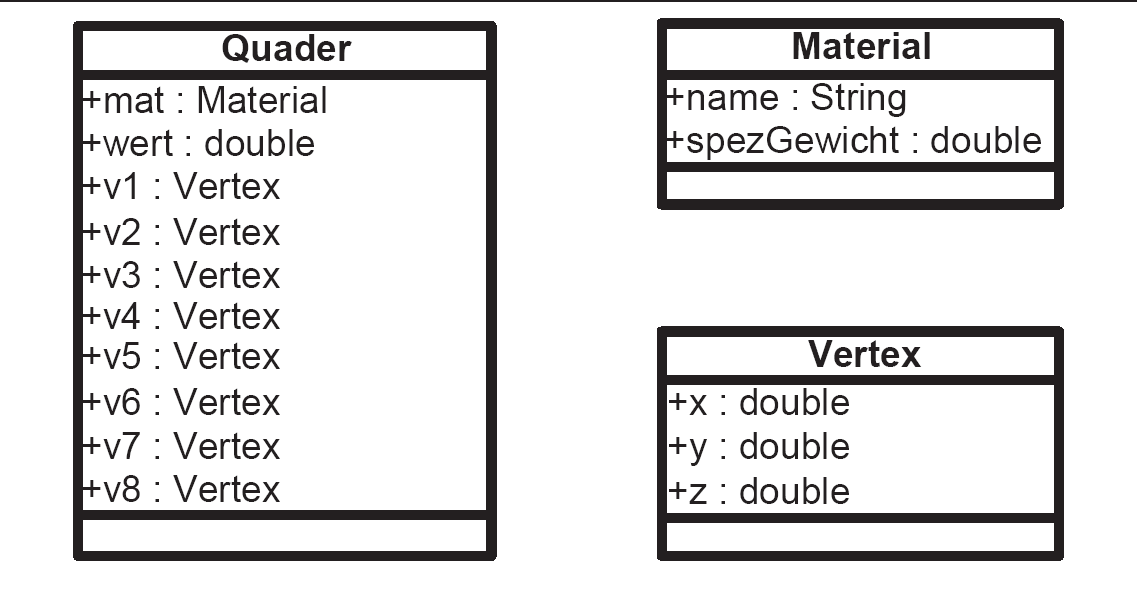 18
Klassen in Java
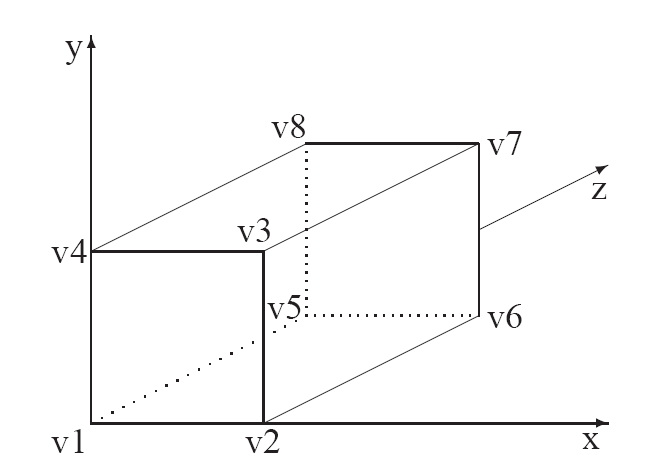 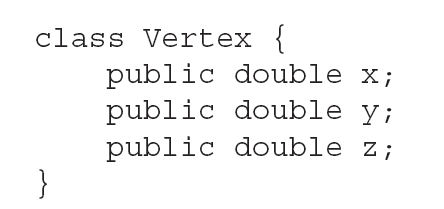 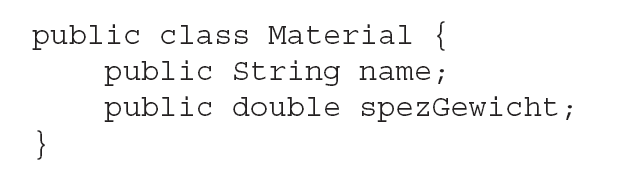 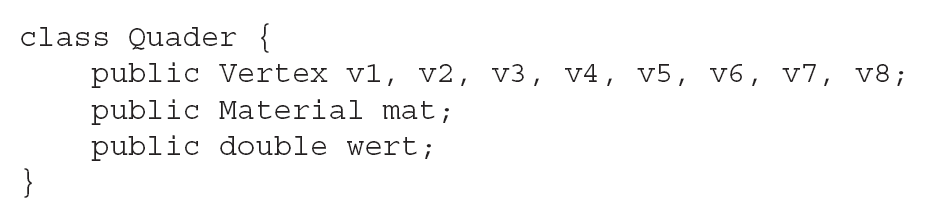 19
Instanziierung
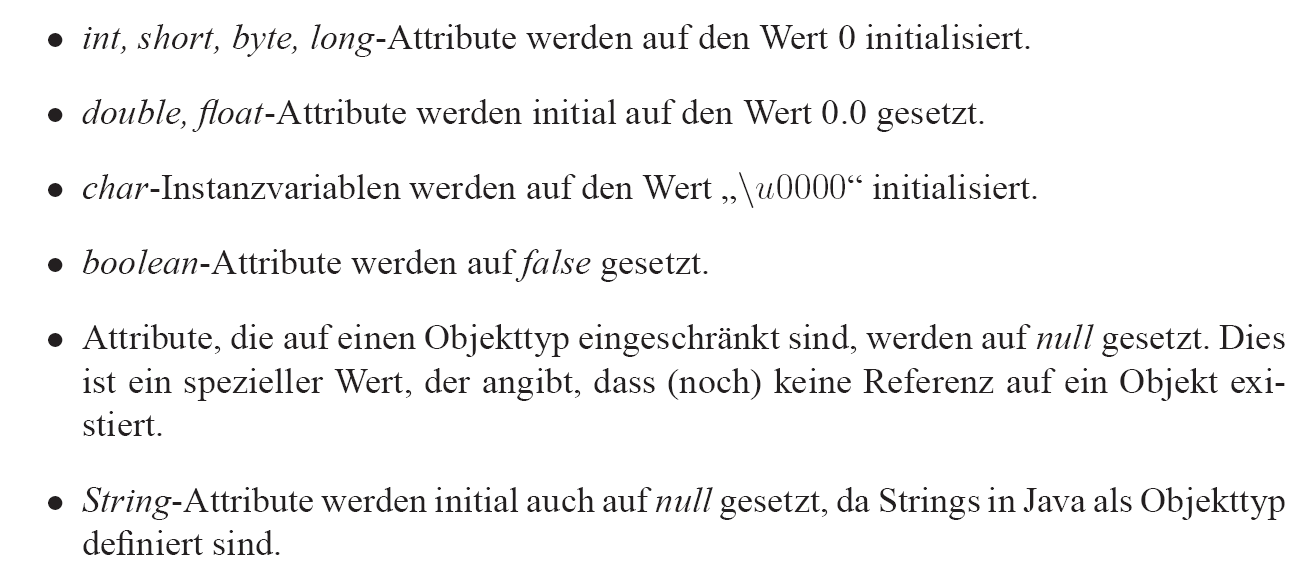 20
Instanziierung eines Quaders
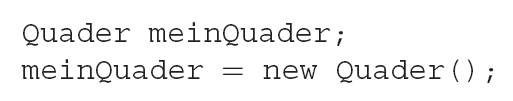 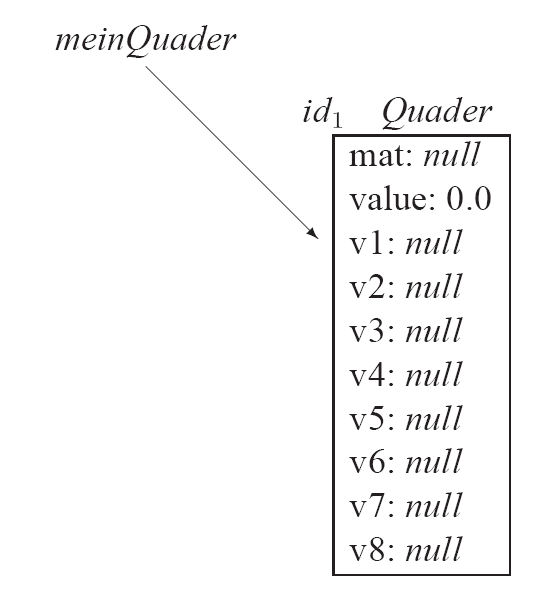 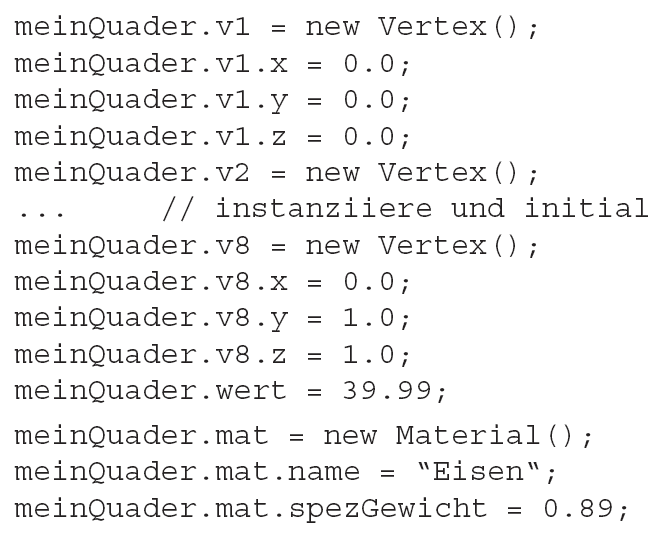 21
Resultierendes Objektnetz
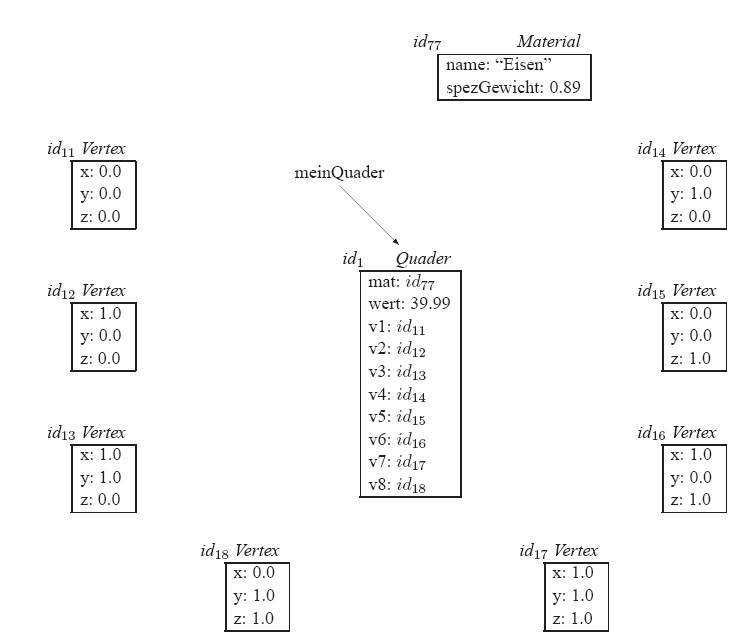 22
Objekt besteht aus (OID, Typ, Rep)
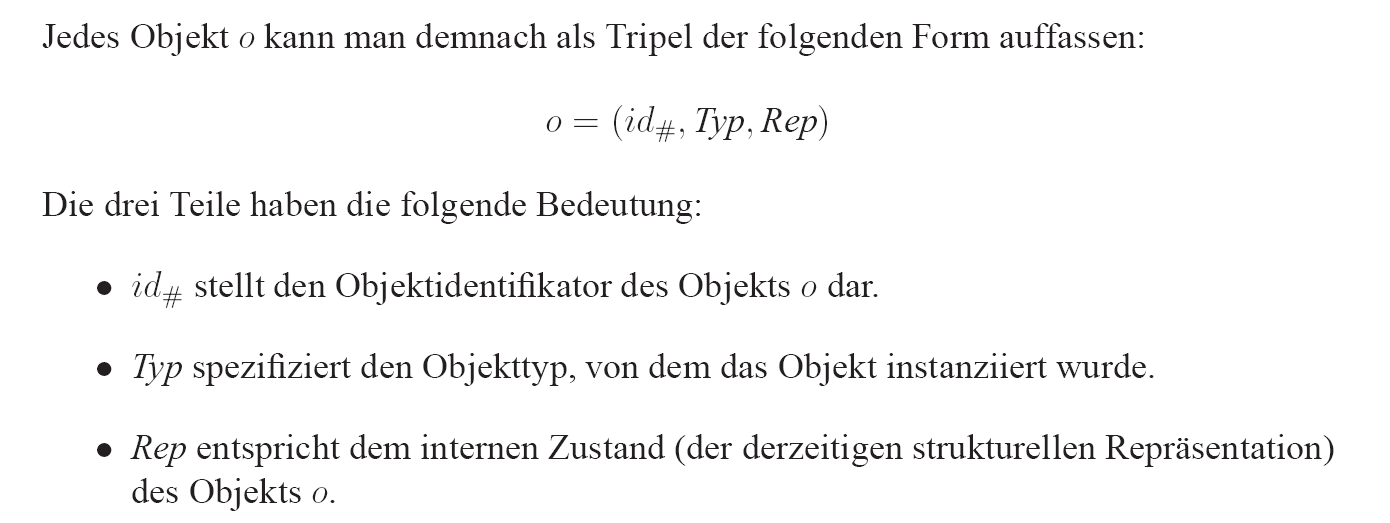 Als OID dient in Java die (virtuelle) Speicheradresse
Nennt man physische OID
In Datenbanken verwendet man auch logische OIDs
Damit Objekte sich „bewegen“ können
23
Shared Subobjects/Gemeinsame Unterobjekte
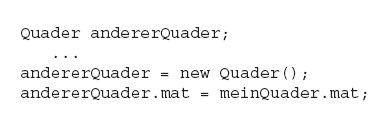 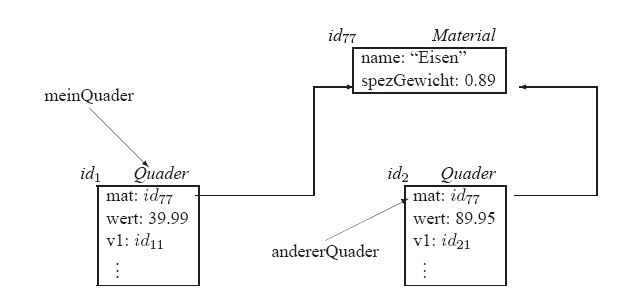 24
Shared Subobjects/Gemeinsame Unterobjekte
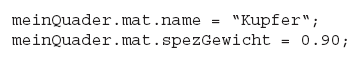 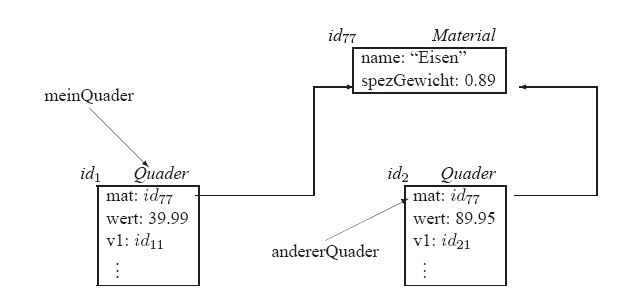 „Kupfer“
0.90
25
Wertvergleich versus Objektvergleich
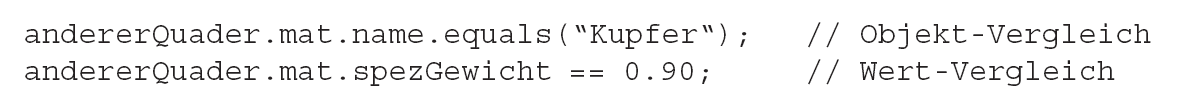 Dasselbe ist nicht dasgleiche!

Im Restaurant sollte man nie „dasselbe“ sondern „dasgleiche“ wie ein anderer bestellen
26
Beziehungen/Assoziationen in UML
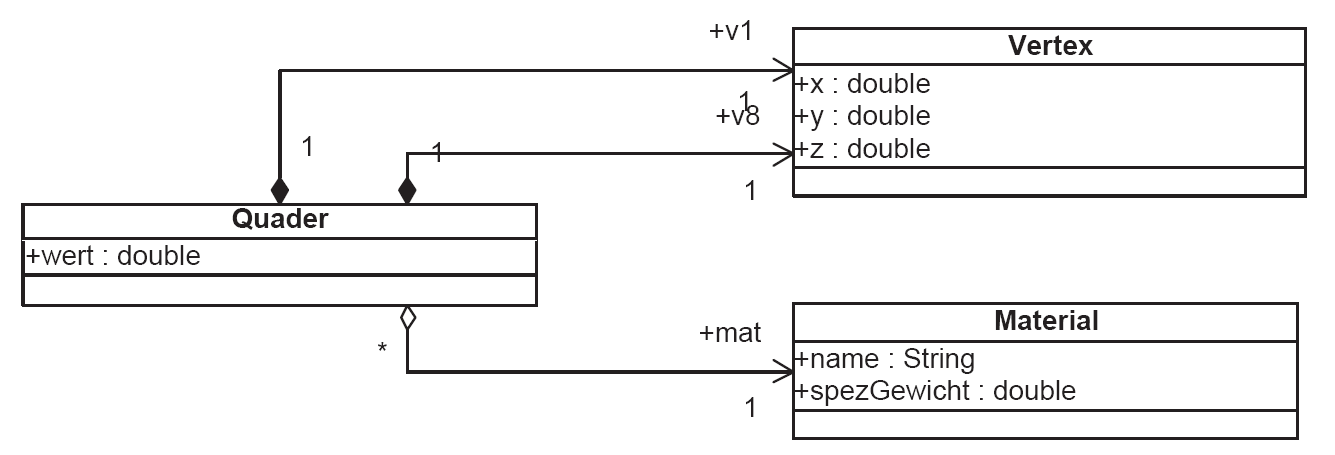 …
27
Klassen und Assoziationen
28
Referenzierung/Dereferenzierung
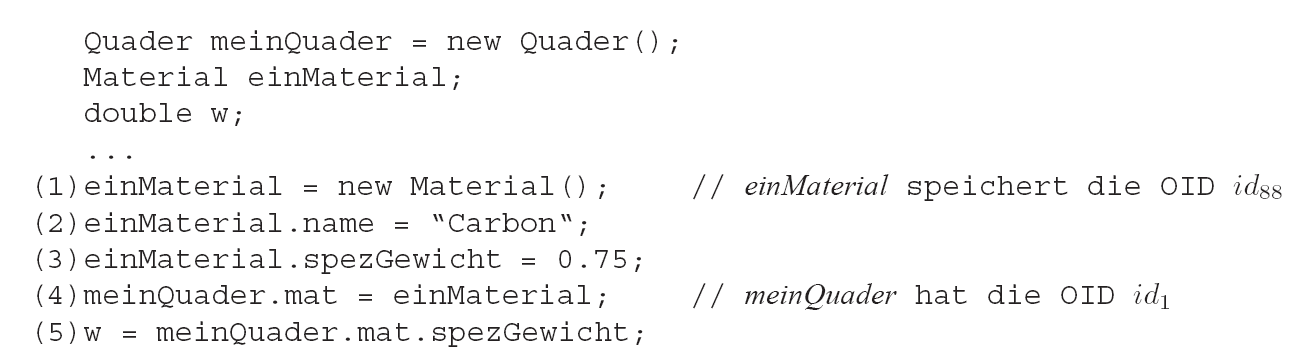 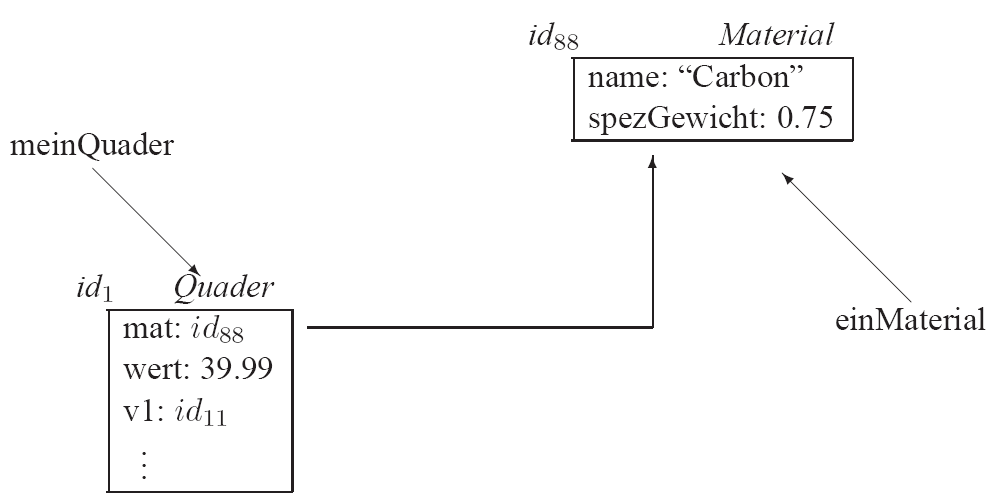 29
Kollektionen mit Arrays
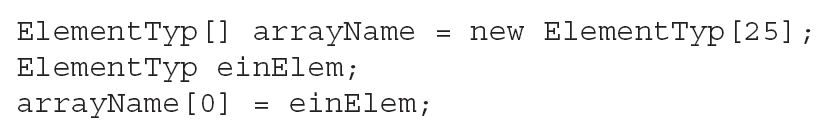 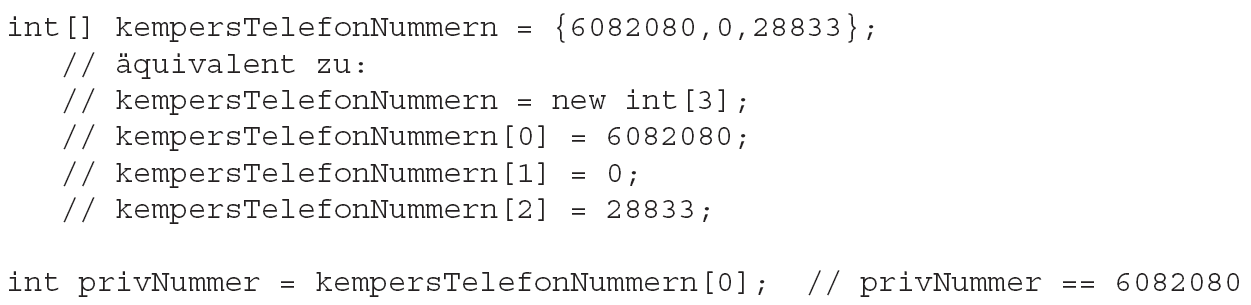 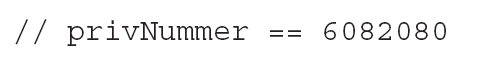 30
Kollektion als shared subobject
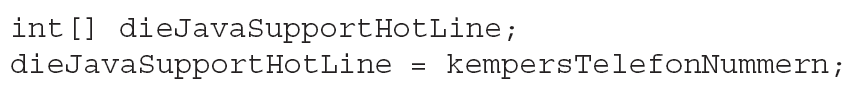 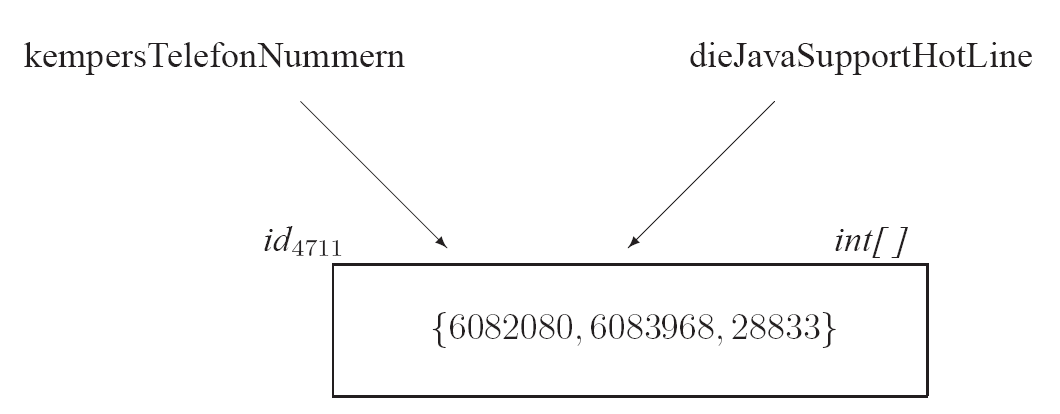 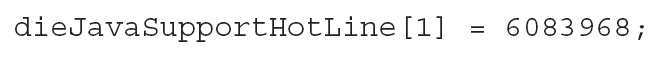 31
Kollektionen sind „first class citizens“
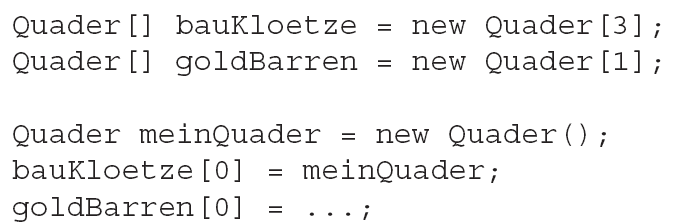 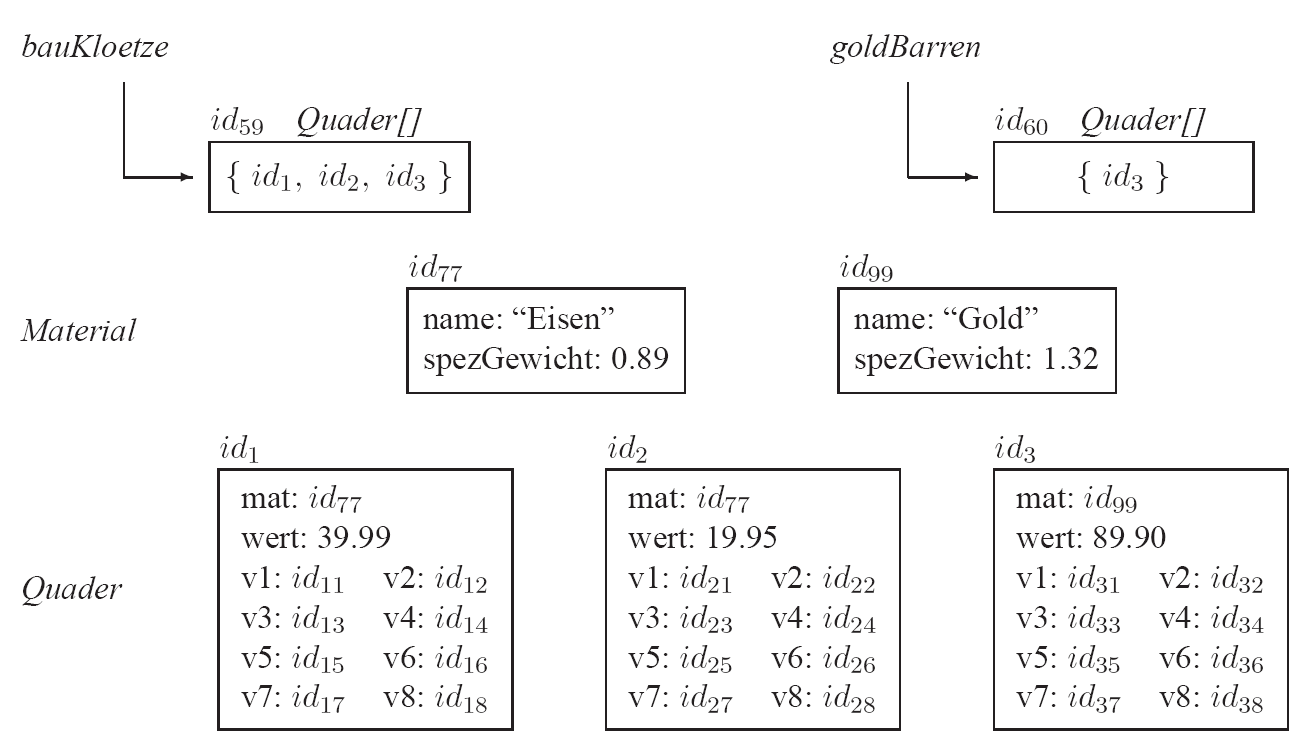 32
Kollektion natürlich auch als Typ einer Instanzvariablen möglich …
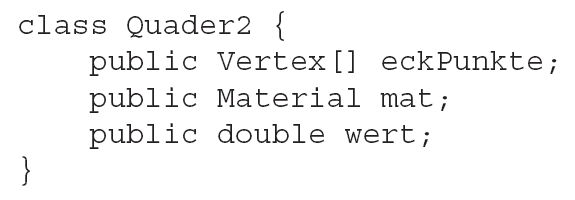 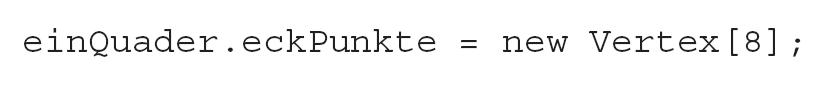 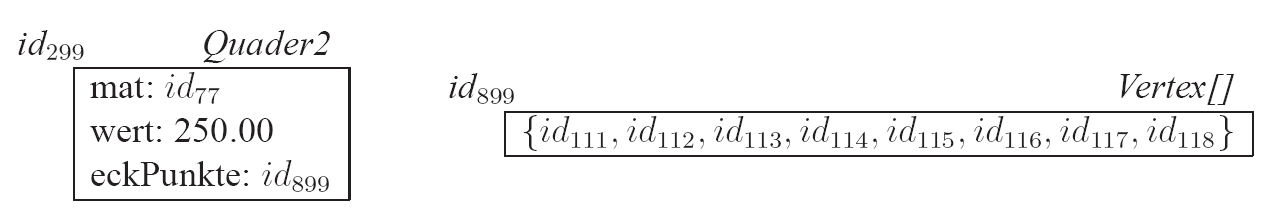 33
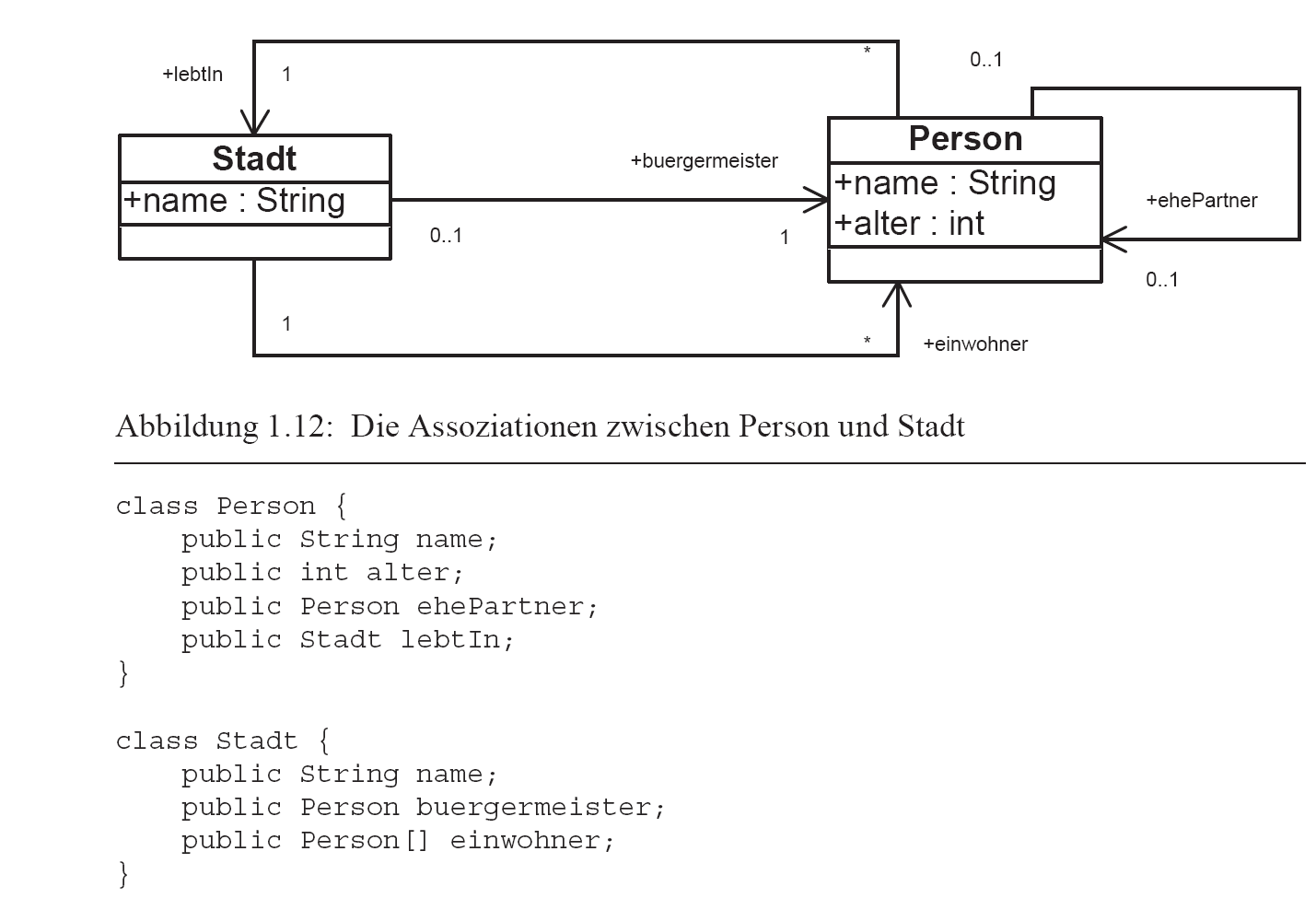 34
Objekt-Netz
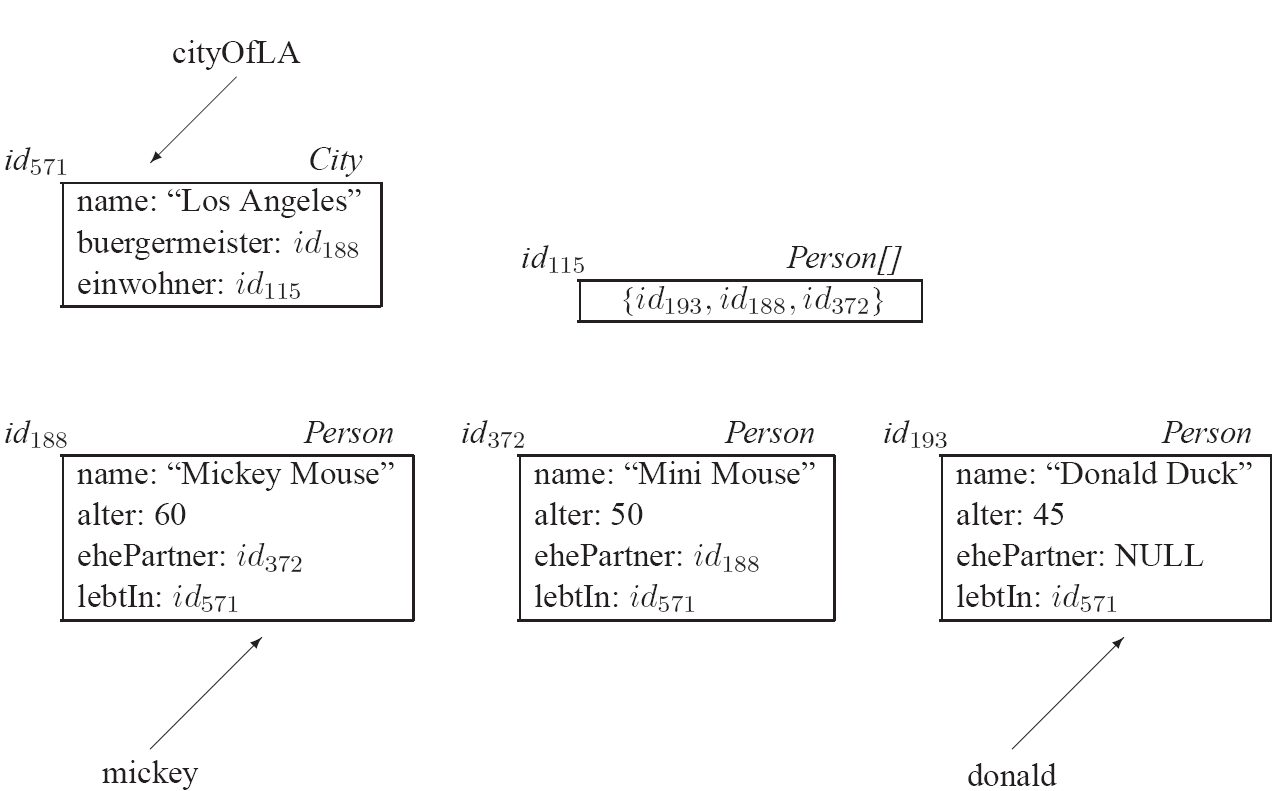 35
Typisierung von (Pfad-)Ausdrücken
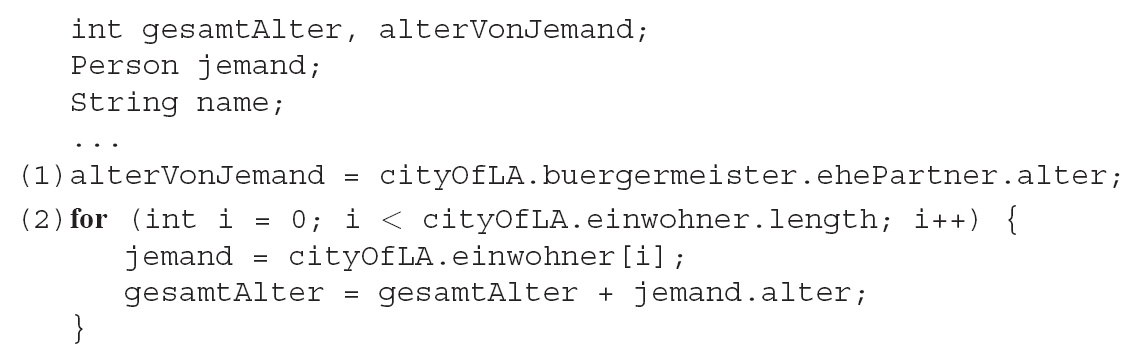 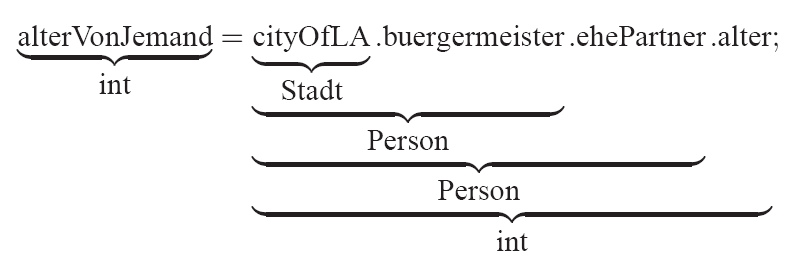 36
Typisierung von (Pfad-)Ausdrücken
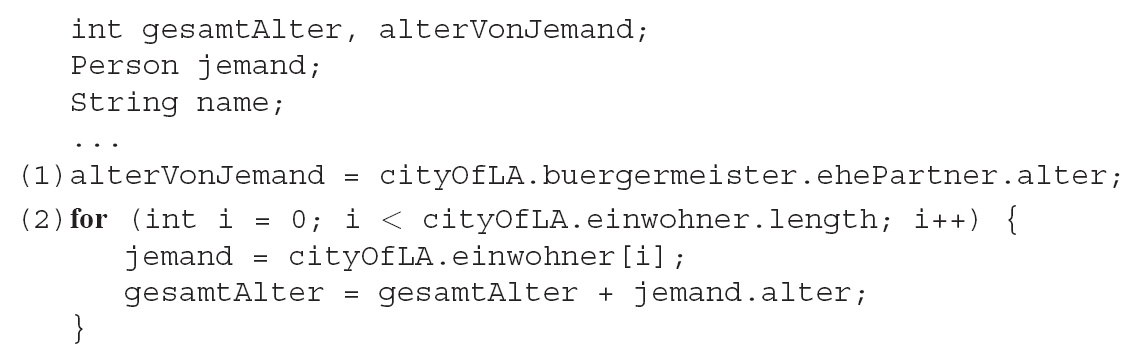 for (Person jemand : cityOfLA.einwohner) {
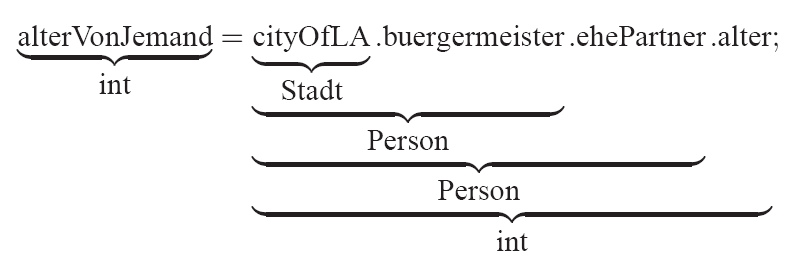 37
Typisierung … cont‘d
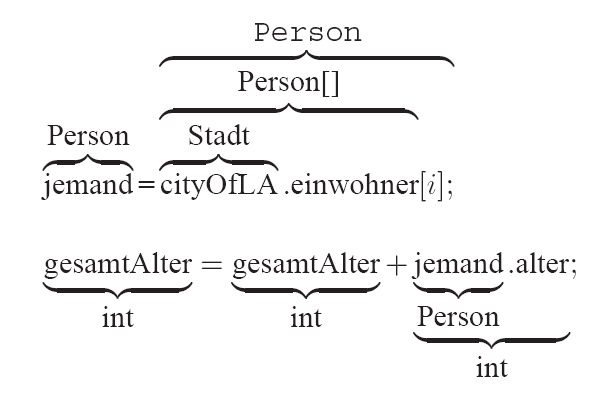 38
Speicherbereinigung / Garbage Collection
Automatisch in Java
Nur unerreichbare Objekte dürfen gelöscht werden
Erst wenn die letzte Referenz auf ein Objekt entfernt wurde, darf der garbage collector „zuschlagen“
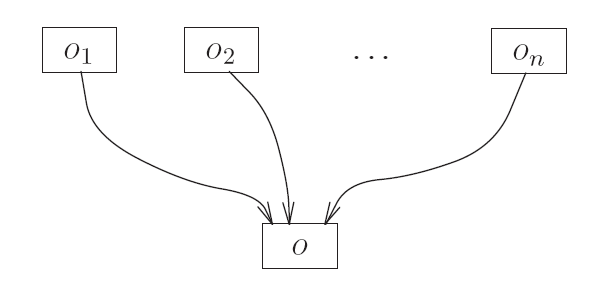 39
Klassen-Attribute
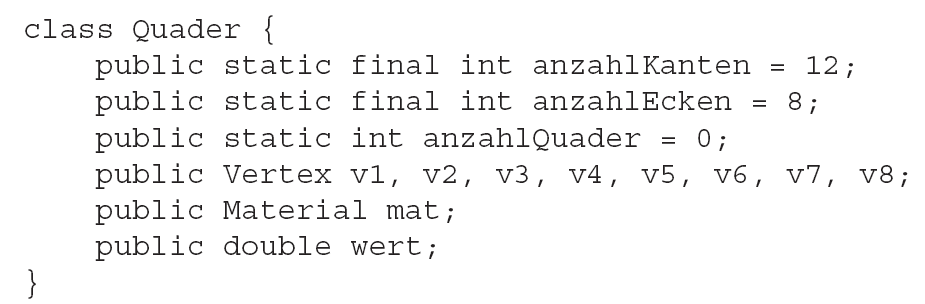 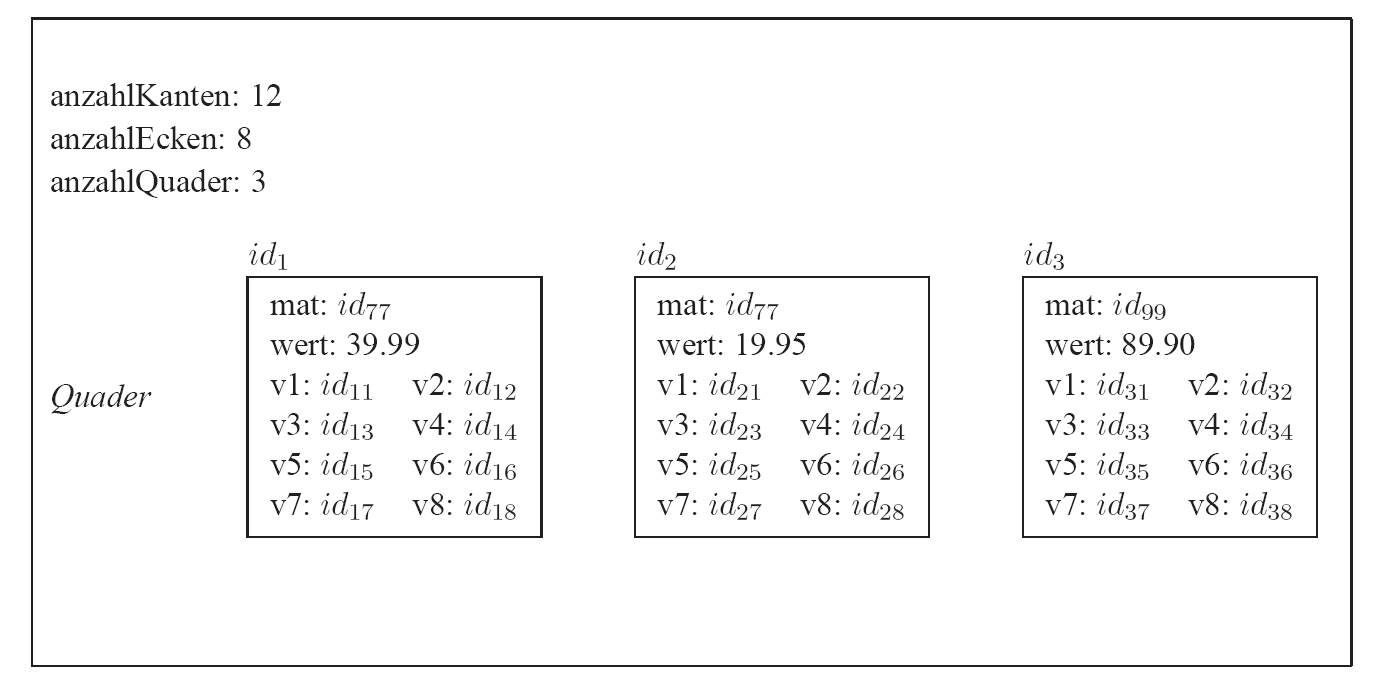 40
Klassen-Attribute: Zugriff und Modifikation
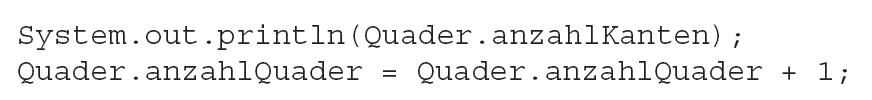 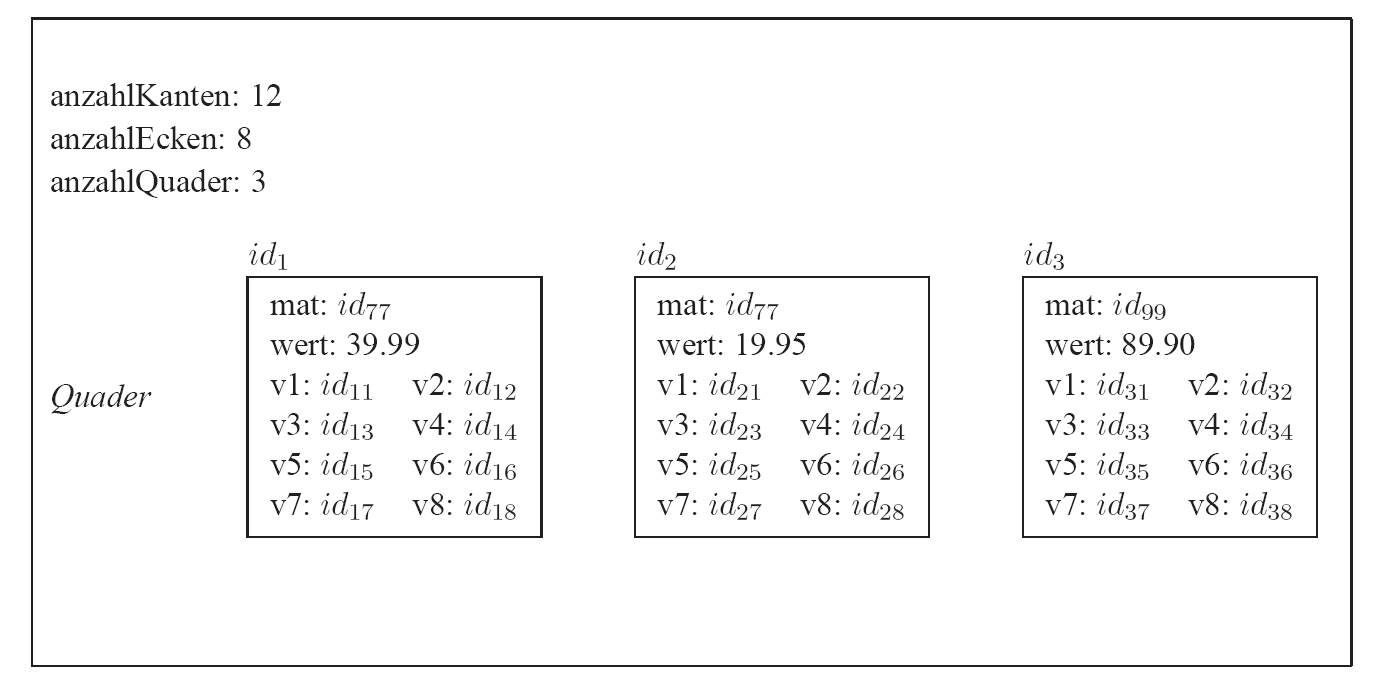 41
Systematische Modellierung mit UML und Umsetzung in Java
42
Assoziationen
43
Multiplizität
Jedes Element von KlasseA steht mit mindestens i Elementen der KlasseB in Beziehung 
... und mit maximal j vielen KlasseB-Elementen

Analoges gilt für das Intervall k..l

Multiplizitätsangabe ist analog zur Funktionalitätsangabe im ER-Modell
Nicht zur (min,max)-Angabe: Vorsicht!
44
Multiplizität/Funktionalität einer Assoziation
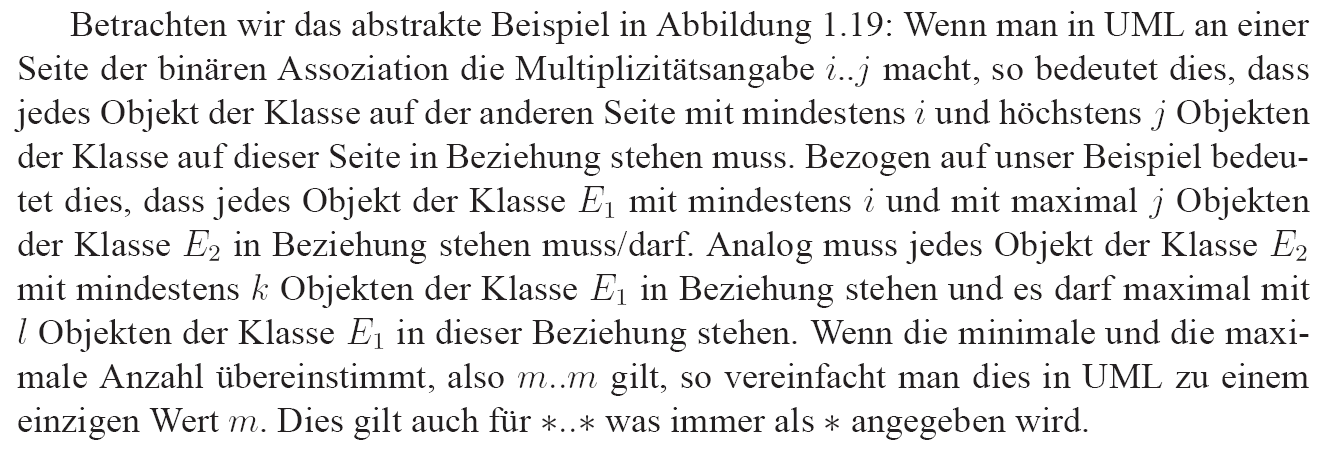 45
Funktionalitäten
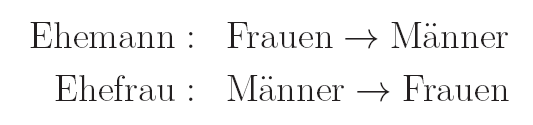 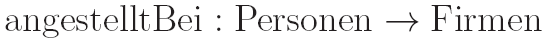 46
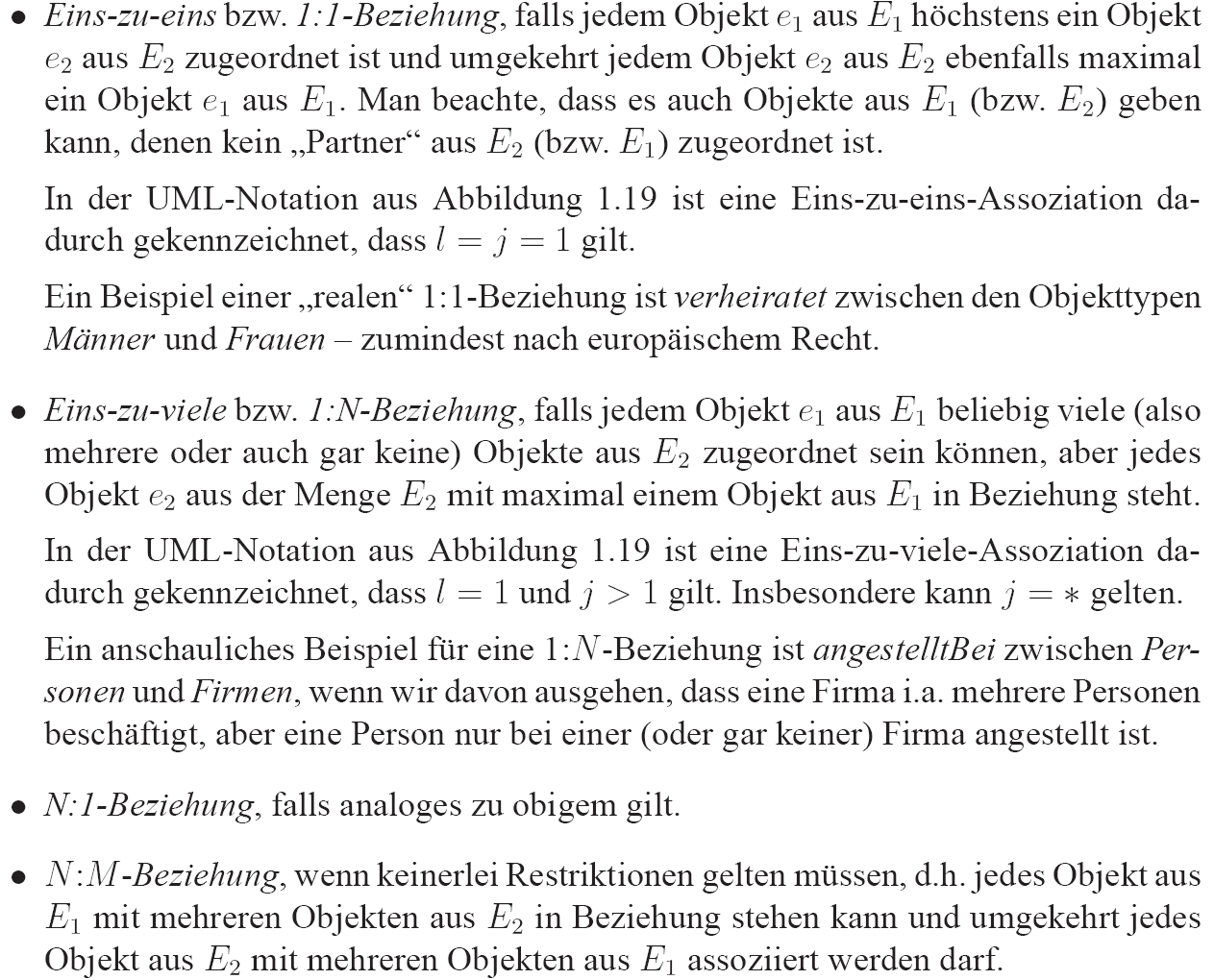 47
Aggregation/Komposition
Komposition (ausgefüllter Diamant)
Exklusive Zuordnung 
Existenzabhängig 
Aggregation („leerer“ Diamant)
Nicht-exklusive
Nicht-existenzabhängige Teil/Ganzes-Beziehung
48
Aggregation/Komposition
49
Begrenzungsflächenmodellierung von Polyedern in UML
50
(4, )
(1,1)
(3, )
(2, 2)
(2, 2)
(3, )
Begrenzungsflächendarstellung
Polyeder
PolyID
Beispiel-
Polyeder
1
Hülle
N
FlächenID
Flächen
N
Begrenzung
M
Kanten
KantenID
N
StartEnde
X
M
Y
Punkte
Z
51
Universitäts-Modell
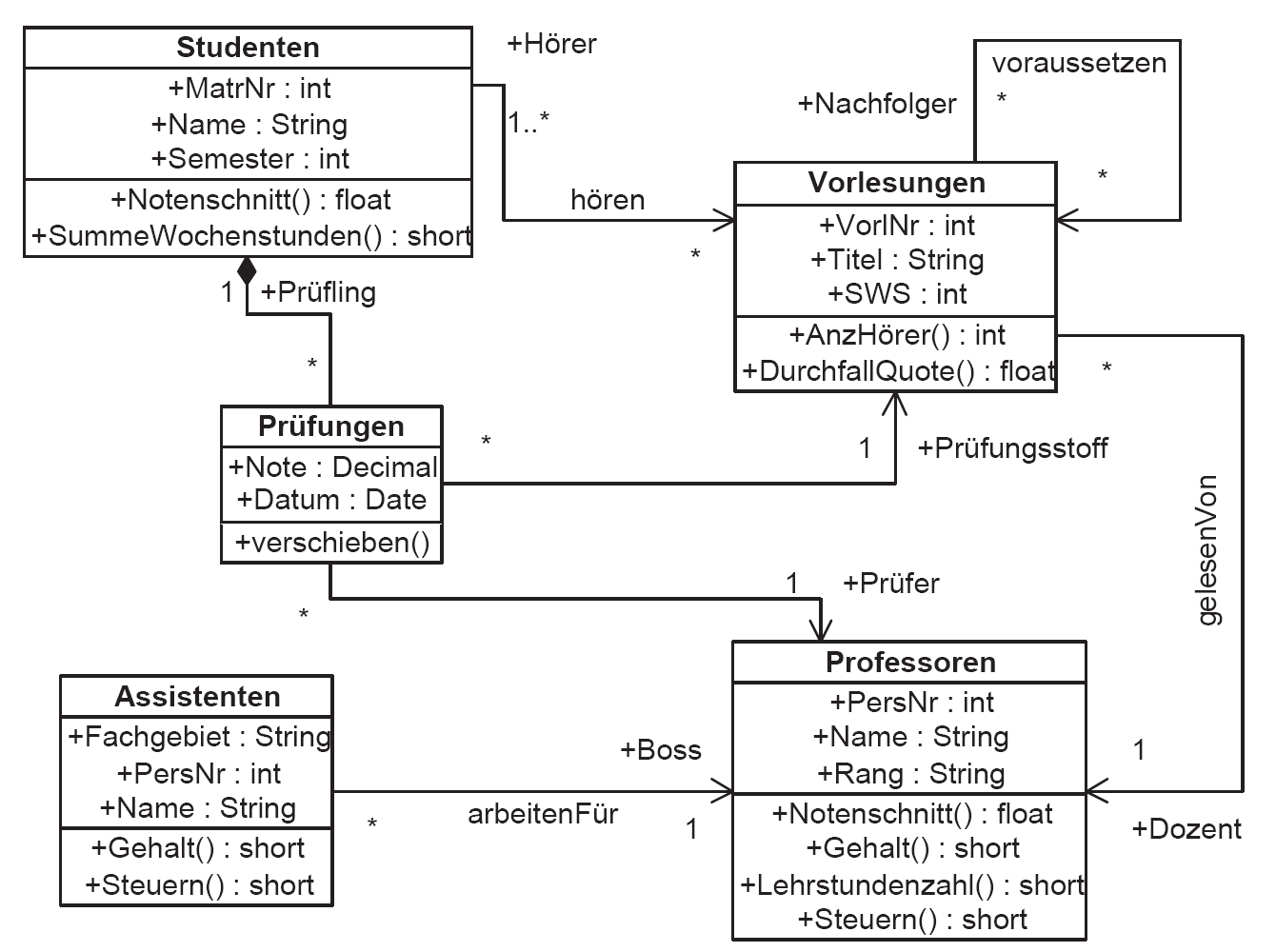 52
53
Umsetzung in Java1:1-Assoziation
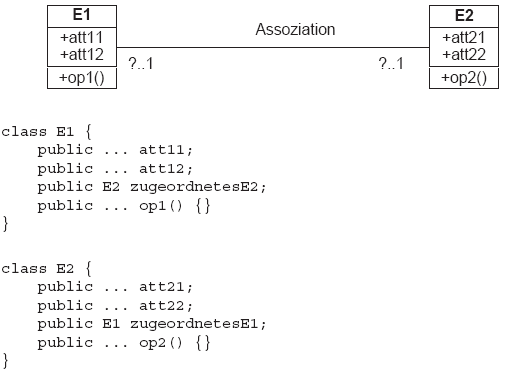 54
Umsetzung in Java1:N-Assoziation
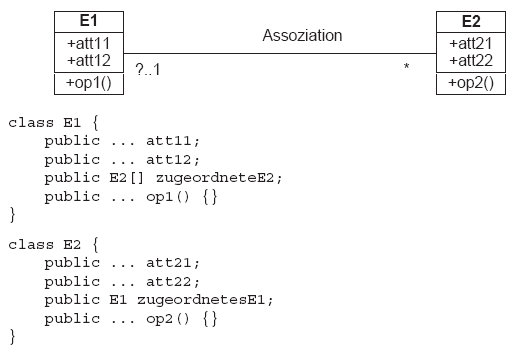 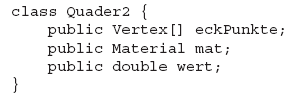 55
Umsetzung einer Assoziation in Javaviele-viele (N:M)
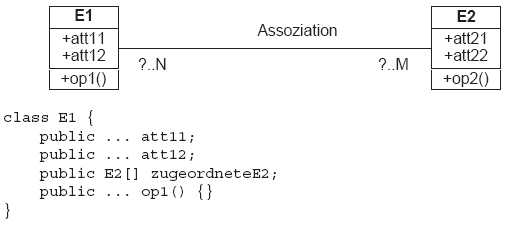 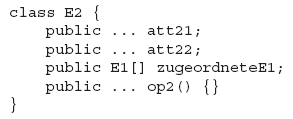 56
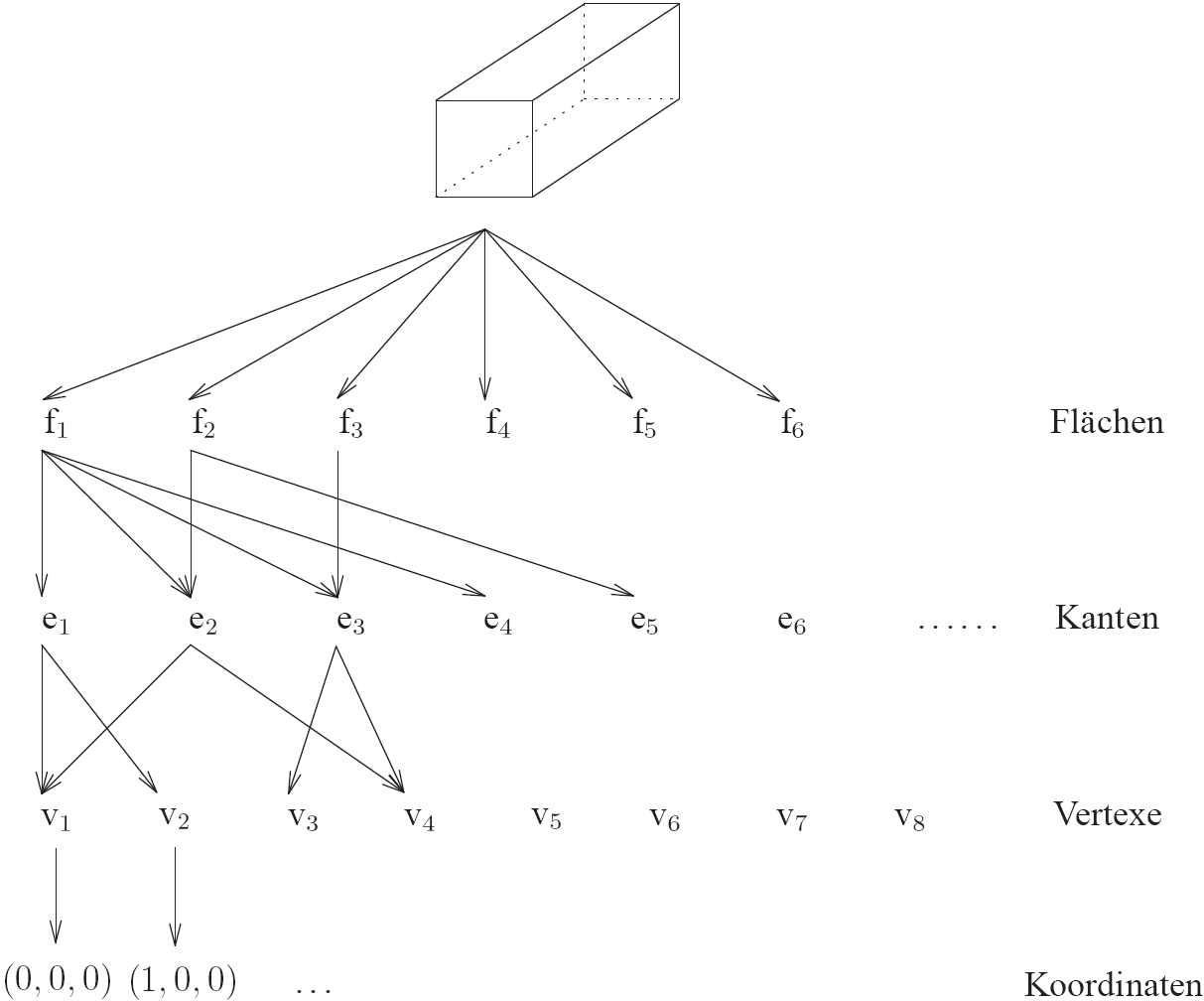 Begrenzungs-
Flächen-Modell
57
Polyeder in UML
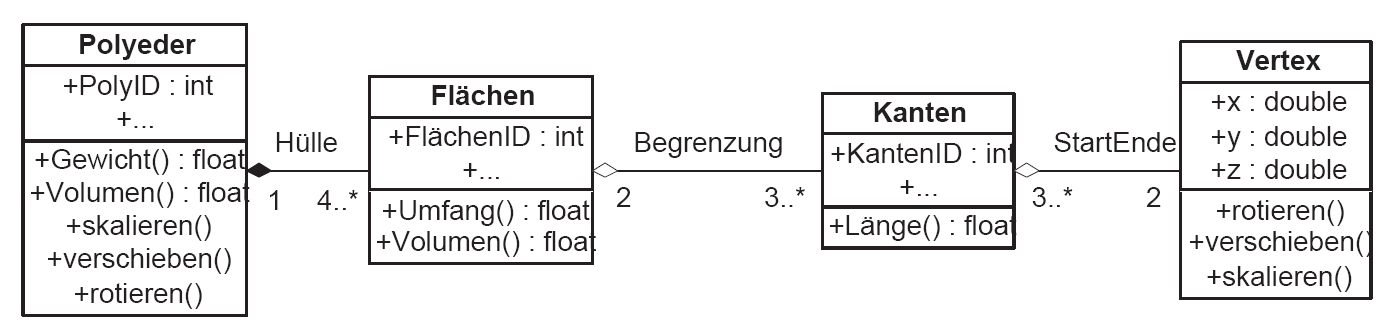 58
Anwendungsfälle (use cases)
59
Interaktions-Diagramm:Modellierung komplexer Anwendungen
60
Interaktions-Diagramm: Prüfungsdurchführung
61